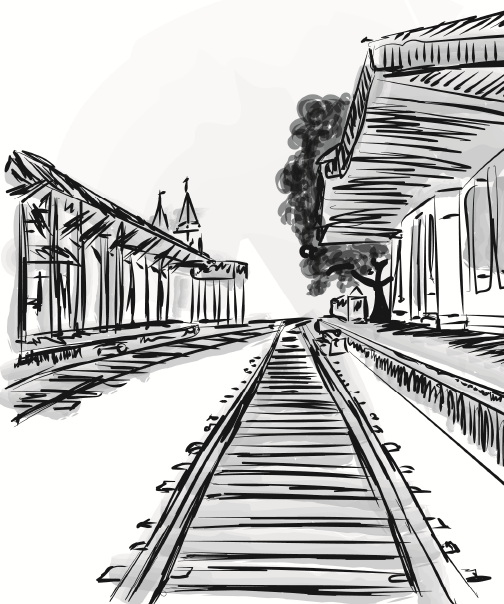 PLANO PLURIANUAL
(PPA)
 
2022 - 2025
Secretaria de Governo e Planejamento
INTRODUÇÃO
O Plano Plurianual (PPA) é um instrumento de planejamento de natureza obrigatória;

Contempla um horizonte temporal de quatro anos;

Apresenta a previsão de alocação dos gastos do governo;

Os objetivos foram estabelecidos como:

Definir, com clareza, as metas e prioridades da administração;

Dar transparência à aplicação de recursos e aos resultados obtidos;

Atender as demandas da sociedade;

Facilitar o gerenciamento das ações do governo.
INTRODUÇÃO
Materialização do Plano de Governo;

 Materialização da escolha pública;

 Demandas levantadas dentro das Secretarias.
3
INTRODUÇÃO
Plano Plurianual – PPA              (Planeja)

Lei de Diretrizes Orçamentárias – LDO               (Orienta)

Lei Orçamentária Anual – LOA              (Executa)
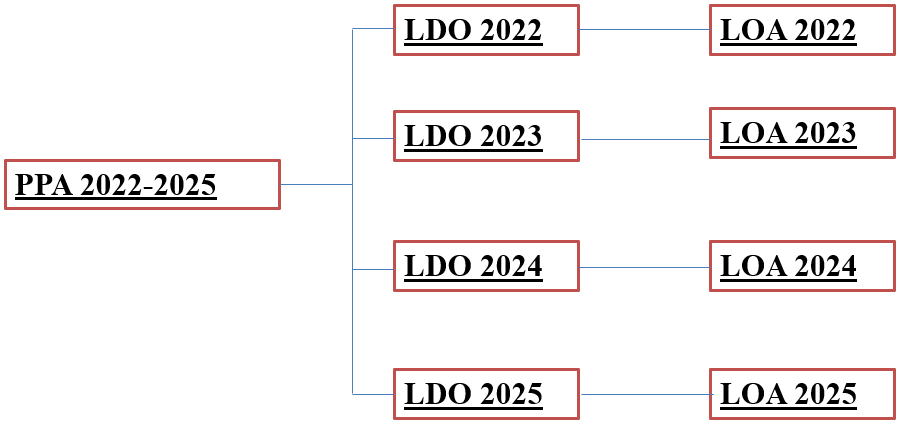 4
BASE LEGAL
LEI 4.320/1964: versa sobre conteúdo e forma.
“Estatui Normas Gerais de Direito Financeiro para elaboração e controle dos orçamentos e balanços da União, dos Estados, dos Municípios e do Distrito Federal” 


Constituição Federal: Art. 165, inciso I.


LC nº 101/2000 (alterada pela Lei 131/2009): estabelece limites de gastos com pessoal, metas fiscais e transparência.
“Estabelece normas de finanças públicas voltadas para a responsabilidade na gestão fiscal e dá outras providências”
CONJUNTURA ECONÔMICA
Pandemia Covid-19
Possível recuperação econômica após a pandemia da Covid-19.
CONJUNTURA ECONÔMICA
Mercado de trabalho ainda não demonstra recuperação e o desemprego continua em níveis elevados.
RECEITAS E TRANSFERÊNCIAS
RECEITAS E TRANSFERÊNCIAS
PLANEJAMENTO POR EIXOS
EIXO SOCIAL: SAÚDE
Estimativa de investimento em SAÚDE para os próximos 4 anos: 1.147.482.052 bilhão de reais
EIXO SOCIAL: SAÚDE
EIXO SOCIAL: EDUCAÇÃO
Estimativa de investimento em EDUCAÇÃO para os próximos 4 anos: 1.043.469.932 bilhão de reais
PROJETOS ESTRUTURANTES:

Ampliação das vagas na Escola Integral;
Valorização do profissional da Educação;
Ampliação da atenção dos alunos portadores de necessidades especiais;
Ampliação da Educação de jovens e adultos (EJA);
Expansão do uso de tecnologia nas escolas;
Construção, reforma e ampliação de unidades escolares.
EIXO SOCIAL: EDUCAÇÃO
EIXO SOCIAL: HABITAÇÃO
Estimativa de investimento na PRÓ-LAR para os próximos 4 anos: 26.998.372 milhões de reais
PROJETOS ESTRUTURANTES:

Programa Planta Popular;

Programa de Construção e Reformas;

Edificações destinadas à permissão de uso - FMHIS;

Fornecimento de material de construção para execução de moradias;

Programa Auxílio Aluguel.
EIXO SOCIAL: HABITAÇÃO
Obs.: Essas intervenções referem-se a pontos/trechos específicos e não aos bairros inteiros
EIXO SOCIAL: SEGURANÇA
Estimativa de investimento na SEGURANÇA para os próximos 4 anos: 99.245.687 milhões de reais
PROJETOS ESTRUTURANTES:

Ampliação do Centro de Operações Integradas – COI;

Reforma da Estação do Corpo de Bombeiros;

Reaparelhamento – Defesa Civil, Fiscalização de Posturas e Guarda Civil Municipal.
EIXO SOCIAL: ASSISTÊNCIA SOCIAL
Estimativa de investimento em ASSISTÊNCIA SOCIAL para os próximos 4 anos: 167.589.974 milhões de reais
PROJETOS ESTRUTURANTES:
Construção do Centro de Convivência do Idoso – Região Norte;
Construção do CRAS II – Região Oeste;
Implantação do Centro Dia para idosos;
Adequação do espaço físico CRAS Leste, Oeste e Centro;
Implantação e manutenção GESUAS;
Programa Família Segura;
Implantação do Bom Prato;
Programa Requalifica Jacareí;
EIXO SOCIAL: ESPORTE
Estimativa de investimento em ESPORTE para os próximos 4 anos: 36.172.904 milhões de reais
PROJETOS ESTRUTURANTES:

Construção do Campo de Futebol no Nova Esperança;

Construção do Campo na Vila Ita;

Pista de Skate/Street;

Projeto Poliesportivo Du Cambusano;

Projeto Agita Férias na praia;
EIXO SOCIAL: CULTURA
Estimativa de investimento na FUNDAÇÃO CULTURAL para os próximos 4 anos: 36.847.330 milhões de reais
PROJETOS ESTRUTURANTES:

Festas, feiras, comemorações e festivais;

Preservação do Patrimônio Cultural;

Formação cultural;

Fomento às manifestações artísticas e culturais;

Economia da Cultura.
EIXO DESENVOLVIMENTO SUSTENTÁVEL: INFRAESTRUTURA
Estimativa de investimento em INFRAESTRUTURA para os próximos 4 anos: 258.413.992 milhões de reais
PROJETOS ESTRUTURANTES:

Macrodrenagem Córrego Seco;

Macrodrenagem da rua Ramira Cabral;

Finalização da Olinda Mercadante;

Recapeamento da Padre Eugênio;

Canalização do Turi (inclusive rua Minas Gerais);

Asfalto no Veraneio Ijal e Iraja;
EIXO DESENVOLVIMENTO SUSTENTÁVEL: MOBILIDADE
Estimativa de investimento em MOBILIDADE para os próximos 4 anos: 139.447.699 milhões de reais
PROJETOS ESTRUTURANTES:

Plano de Mobilidade Urbana;

Programa de Segurança Viária;

Programa Trânsito Inteligente;

Educação para o Trânsito.
EIXO DESENVOLVIMENTO SUSTENTÁVEL: DESENVOLVIMENTO ECONÔMICO
Estimativa de investimento em DESENVOLVIMENTO ECONÔMICO para os próximos 4 anos: 27.773.045 milhões de reais
PROJETOS ESTRUTURANTES:
Fomento a projetos e ações no Turismo;
“Jacareí – Terra da Cerveja”;
Patrulha Agrícola Mecanizada;
Sala/casa do empreendedor;
Polo Gastronômico;
Mercado Municipal;
Investe Jacareí;
CDT Auto;
Fomento ao empreendedorismo.
EIXO DESENVOLVIMENTO SUSTENTÁVEL: MEIO AMBIENTE
Estimativa de investimento em MEIO AMBIENTE para os próximos 4 anos: 422.260.596 milhões de reais
PROJETOS ESTRUTURANTES:

Parque Linear Cassununga – Campo Grande (fase II);

Implantação de praça (práticas de esporte e lazer): Cidade Salvador/Santa Marina, Vila Ita II;

Implantação de LEV (Local de Entrega Voluntária): Cidade Salvador, Conjunto 1º de maio, Jd. Colônia);

Implantação do Abrigo Municipal de Animais.
EIXO DESENVOLVIMENTO SUSTENTÁVEL: SANEAMENTO
Estimativa de investimento no SAAE/SRJ para os próximos 4 anos: 616.156.400 milhões de reais
PROJETOS ESTRUTURANTES - ÁGUA:
Distribuição de água – Veraneio Irajá;
Distribuição com caminhão pipa: JAMIC/Est. Bom Jesus/Itapema/Parateí do Meio/Bairro do Figueira;
Distribuição de água e ramais prediais: Centro/Jd Jacinto/Meia Lua/Santa Maria/Pq. Sto. Antônio/Bela Vista (substituição de redes antigas);
Implantação de reservatório de água de 1.500m³ - Jd. Paraíso;
Implantação de reservatório de água de 3.000m³ - Pq. dos Príncipes;
Implantação do Centro de Reservação – Santa Helena;
Estação de Tratamento de Água Central (ampliação e melhorias).
EIXO DESENVOLVIMENTO SUSTENTÁVEL: SANEAMENTO
EIXO DESENVOLVIMENTO SUSTENTÁVEL: SANEAMENTO
EIXO DE GESTÃO: ADMINISTRAÇÃO
Estimativa de investimento em ADMINISTRAÇÃO para os próximos 4 anos: 61.587.873 milhões de reais
PROJETOS ESTRUTURANTES:

Construção de Columbário;

Implantação e certificação do Sistema de Gestão da Qualidade;

Eficiência Energética no Paço Municipal;

Investimentos em rede de TI.
EIXO DE GESTÃO: FINANÇAS / PROCURADORIA
Estimativa de investimento em FINANÇAS para os próximos 4 anos: 15.879.577 milhões de reais
PROJETOS ESTRUTURANTES:
Gestão eficiente e responsiva.
Estimativa de investimento na PROCURADORIA para os próximos 4 anos: 24.552.068 milhões de reais
PROJETOS ESTRUTURANTES:
Representação judicial, consultoria jurídica da Administração e de controle de legalidade dos atos administrativos.
EIXO DE GESTÃO: GABINETE
Estimativa de investimento no GABINETE para os próximos 4 anos: 25.915.967 milhões de reais
PROJETOS ESTRUTURANTES:

Assessoria e colaboração entre o Gabinete, Secretarias e demais órgãos;

Assessoria ao Prefeito Municipal;

Comunicação Institucional;

Políticas intersetoriais de Igualdade e Direitos Humanos.
EIXO DE GESTÃO: GOVERNO E PLANEJAMENTO
Estimativa de investimento no GOVERNO E PLANEJAMENTO para os próximos 4 anos: 309.671.207 milhões de reais
PROJETOS ESTRUTURANTES:

Transparência ativa e governança;

Planejamento Socioeconômico e administração participativa;

Análise, elaboração e atualização da legislação urbanística e de planos e projetos;

Plano Diretor e demais instrumentos de legislação urbanística.
EIXO DE GESTÃO: GOVERNO E PLANEJAMENTO
EIXO DE GESTÃO: CÂMARA/IPMJ
Estimativa de investimento na CÂMARA para os próximos 4 anos: 104.471.779 milhões de reais
PROJETOS ESTRUTURANTES:
Atendimento de proposições e outras prerrogativas constitucionais e regimentais do legislativo.
Estimativa de investimento no IPMJ para os próximos 4 anos: 684.199.500 milhões de reais
PROJETOS ESTRUTURANTES:
Gestão previdenciária do Município.
OBRIGADO!